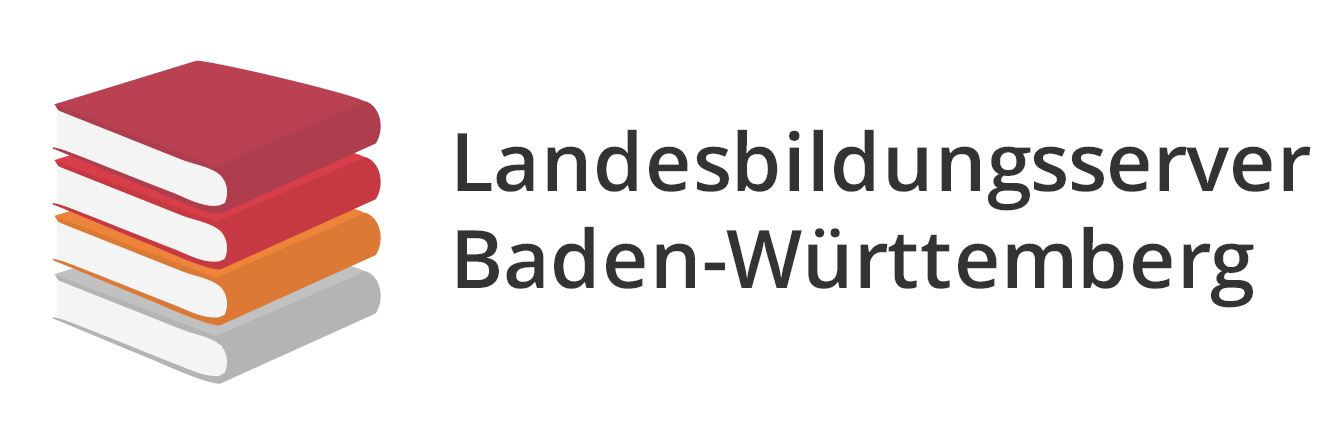 Fachredaktion Musik, www.musik-bw.de
Modelle des Konzertierens im Barock und im Jazz
Das Wort „konzertieren“ hat Wurzeln sowohl in der Bedeutung „wetteifern, kämpfen, streiten, disputieren“ als auch in der Bedeutung „mit jemandem zusammenwirken“. Im Italienischen meint „concertare“ zusätzlich auch „etwas verabreden oder etwas einstudieren“.
AA: Achte beim Hören auf die verschiedenen Bedeutungen des Worts „concertare“ und notiere im Cluster, welche Möglichkeiten des Konzertierens die Komponisten einsetzen. Tausche dich mit deinem Partner / deiner Partnerin aus.